EOSC-HubWP9 Meeting
Egidijus Jarasunas, F6S
T9.3 Presentation
EOSC-Hub Kick-off, 09 Jan, 2018
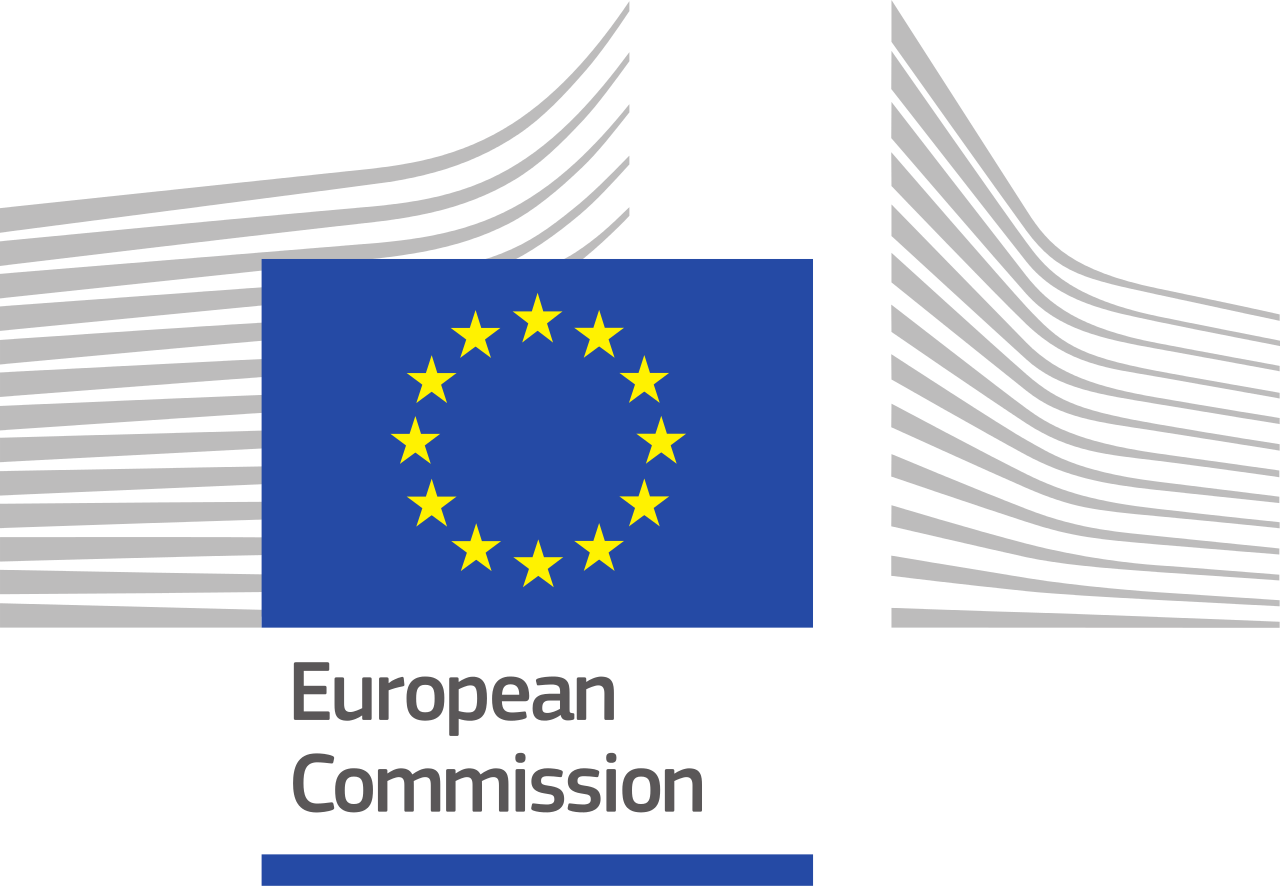 Overview
T9.3 supports both pilots and Competence Centres to build-up successful market take-up and commercial boost strategy, through coaching, market insights and network with investors/corporates.
The goals of T9.3 are: 
• Identify market/business opportunities and create, test and implement business models;
• Define exploitation plans (strategy and commercial strategy and plans);
• Analyse/evaluate IPR in collaboration and support definition of pre-commercial agreements; 
• Design a communication plan to exploit Pilots/CCs achievements;
Partners / Effort / Deliverables
Lead: F6S (15MM)
Participants: PSCN (9.2 Lead), EGI Foundation, CINECA (6MM each)

Start: M6 (June, 2018)
End: M36

D9.3 Business Pilots Results (PSCN, M21)

KPI04: published business pilot success stories 5 / 8
KPI05: #signed (pre-)commercial agreements for EOSC-hub services from DIH 3 / 6

Suggested additional KPIs: (1) number of engaged stakeholders; (2) number of interactions;
First year work plan
M6 (June) – M9 (September)
Identifying needs and opportunities for business cases;
Identifying and engaging relevant stakeholders (mentors, investors, corporates, etc);
Create the framework/strategy of business case support;

M10 (October) – M12 (December, 2018)
First round of BC <> Mentor meetings, validate the strategy;
Start definition of exploitation plans along with mentors;

M13 (January, 2019) - 2019
Analyse/evaluate IPR in collaboration and support definition of pre-commercial agreements (T12.1);
First rounds of BC <> Investor, Corporate meetings, validate the strategy;
Risks
Slow stakeholder recruitment;
No replies to inquires;
REVIEW/REFINE THE MESSAGE;
FIND INTRODUCERS;
Low stakeholder engagement;
Wrong interaction strategy;
MAKE A/B TESTING FOR THE MOST EFFECTIVE METHOD;
Not clear value/benefit;
REVIEW RELEVANCY OF SELECTED STAKEHOLDERS, 
REVIEW/REFINE COMMUNICATION OF VALUES